159. Cuando Combatido Por La Adversidad
Cuando combatido por la adversidad
Creas ya perdida tu felicidad,
Mira lo que el cielo para ti guardó,
Cuenta las riquezas que el Señor te dio.

Coro:
¡Bendiciones, cuántas tienes ya!
Bendiciones, Dios te manda más;
Bendiciones, te sorprenderás
Cuando veas lo que Dios por ti hará.
2. ¿Andas agobiado por algún pesar?
Duro te parece amarga cruz llevar,
Cuenta las promesas del Señor Jesús,
Y de las tinieblas nacerá la luz.

Coro:
¡Bendiciones, cuántas tienes ya!
Bendiciones, Dios te manda más;
Bendiciones, te sorprenderás
Cuando veas lo que Dios por ti hará.
3. Cuando de otros veas la prosperidad
Y tus pies claudiquen tras de su maldad,
Cuenta las riquezas que tendrás por fe
Donde el oro es polvo que hollará tu pie.

Coro:
¡Bendiciones, cuántas tienes ya!
Bendiciones, Dios te manda más;
Bendiciones, te sorprenderás
Cuando veas lo que Dios por ti hará.
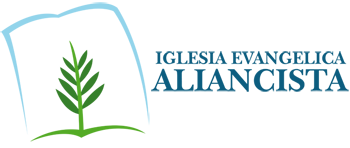